<?xml version="1.0"?><AllQuestions />
<?xml version="1.0"?><AllResponses />
<?xml version="1.0"?><Settings><answerBulletFormat>Numeric</answerBulletFormat><answerNowAutoInsert>No</answerNowAutoInsert><answerNowStyle>Explosion</answerNowStyle><answerNowText>Answer Now</answerNowText><chartColors>Use PowerPoint Color Scheme</chartColors><chartType>Horizontal</chartType><correctAnswerIndicator>Checkmark</correctAnswerIndicator><countdownAutoInsert>No</countdownAutoInsert><countdownSeconds>10</countdownSeconds><countdownSound>TicToc.wav</countdownSound><countdownStyle>Box</countdownStyle><gridAutoInsert>No</gridAutoInsert><gridFillStyle>Answered</gridFillStyle><gridFillColor>255,255,0</gridFillColor><gridOpacity>50%</gridOpacity><gridTextStyle>Keypad #</gridTextStyle><inputSource>Response Devices</inputSource><multipleResponseDivisor># of Responses</multipleResponseDivisor><participantsLeaderBoard>5</participantsLeaderBoard><percentageDecimalPlaces>0</percentageDecimalPlaces><responseCounterAutoInsert>No</responseCounterAutoInsert><responseCounterStyle>Oval</responseCounterStyle><responseCounterDisplayValue># of Votes Received</responseCounterDisplayValue><insertObjectUsingColor>Red</insertObjectUsingColor><showResults>Yes</showResults><teamColors>Use PowerPoint Color Scheme</teamColors><teamIdentificationType>None</teamIdentificationType><teamScoringType>Voting pads only</teamScoringType><teamScoringDecimalPlaces>1</teamScoringDecimalPlaces><teamIdentificationItem></teamIdentificationItem><teamsLeaderBoard>5</teamsLeaderBoard><teamName1></teamName1><teamName2></teamName2><teamName3></teamName3><teamName4></teamName4><teamName5></teamName5><teamName6></teamName6><teamName7></teamName7><teamName8></teamName8><teamName9></teamName9><teamName10></teamName10><showControlBar>All Slides</showControlBar><defaultCorrectPointValue>0</defaultCorrectPointValue><defaultIncorrectPointValue>0</defaultIncorrectPointValue><chartColor1>187,224,227</chartColor1><chartColor2>51,51,153</chartColor2><chartColor3>0,153,153</chartColor3><chartColor4>153,204,0</chartColor4><chartColor5>128,128,128</chartColor5><chartColor6>0,0,0</chartColor6><chartColor7>0,102,204</chartColor7><chartColor8>204,204,255</chartColor8><chartColor9>255,0,0</chartColor9><chartColor10>255,255,0</chartColor10><teamColor1>187,224,227</teamColor1><teamColor2>51,51,153</teamColor2><teamColor3>0,153,153</teamColor3><teamColor4>153,204,0</teamColor4><teamColor5>128,128,128</teamColor5><teamColor6>0,0,0</teamColor6><teamColor7>0,102,204</teamColor7><teamColor8>204,204,255</teamColor8><teamColor9>255,0,0</teamColor9><teamColor10>255,255,0</teamColor10><displayAnswerImagesDuringVote>Yes</displayAnswerImagesDuringVote><displayAnswerImagesWithResponses>Yes</displayAnswerImagesWithResponses><displayAnswerTextDuringVote>Yes</displayAnswerTextDuringVote><displayAnswerTextWithResponses>Yes</displayAnswerTextWithResponses><questionSlideID></questionSlideID><controlBarState>Expanded</controlBarState><isGridColorKnownColor>True</isGridColorKnownColor><gridColorName>Yellow</gridColorName></Settings>
<?xml version="1.0"?><AllAnswers />
Kenya’s
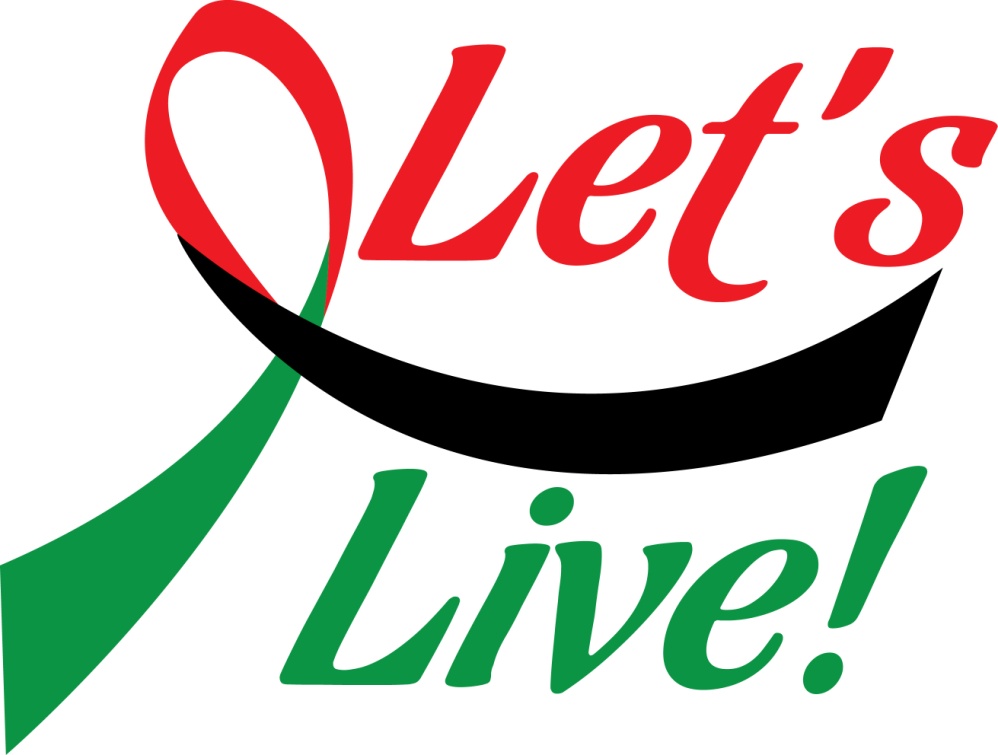 Campaign
Welcome - Karibuni
Please put cell phones on “silent” or “vibrate”
Wireless Internet service is available
Restrooms
Ask and we’ll make it happen
Mr Mark Meassick
Plenary Session:
“Let’s Live!”
Amb Scott Gration
Plenary Session:
“Let’s Live!”
Ms Lois Quam
Global Health Initiative
Promoting Health in Kenya
Maternal Health
Key positive themes
Need family-centered approach
Increase HF capacity before increasing demand
Incentives for mothers to attend ANC/deliver at HF
Need to emphasize the immediate postpartum and neonatal period, in particular follow up in the first       24-48 hours 
Recognize the importance of the community structures, including (retired) traditional birth attendants, chiefs, and CHW’s and referral links in successful births—build capacity at community level and ensure continuum of care; incentives to CHW
Key challenges/issues
Health care worker attitude
Health facility/dispensary/other infrastructure needs
Unintended pregnancies
Address all levels of delays:  seeking, reaching, and accessing care
Need for better and creative transport and/or referrals
Key integration themes
Multisectorial approach needed
Integrate/harmonize across diseases and partners and maximize use of existing platforms
Define package of care/services needed—consider maternal and newborn services as a package (community and health facilities)
Increase accountability
Increased use of mobile technology
Reproductive Health Supplies coordination
Key collaboration/innovation themes
Engage private sector, in particular insurance companies and consider organizational incentives 
Ensure/reward integration across systems and partners 
Stakeholder harmonization and assign organizations to specific areas of expertise
HTF join Kenya Joint Mission on Reproductive Health
Include maternal death as a notifiable disease
Need maternity shelters and/or waiting homes
All mothers should get home follow up from CHW
Heat-stable oxytocin; blood substitute, misoprostol
Implement Kangaroo mother care nationally
Key advocacy themes
Maternal and newborn health campaign
Communication campaign on need for post-partum care
Stakeholder meetings (like this)
Tea Break
Plenary Session:
Panel Review
Child Health Issues
Child Health
Key positive themes
Use of mobile and other technology for training
Primary caregiver education and training for nutrition and disease management
Address primary disease cause (e.g., dirty water, food)
Target (behavioral) interventions
Incentives for immunization
Proactive introduction of new vaccines (rotavirus, malaria, measles)
Establish public/private partnerships
Establish basic needs for every household
Key challenges/ issues
Financial barriers
Low vaccine coverage; targeted campaigns needed; every-day clinics
Need to strengthen cold chain
Hours of HF; reaching children without caretakers
Need to focus, otherwise can’t achieve in 1-2 year timeframe
Hard to convince people to come for preventive medicine
Key integration themes
Multisectorial  linkages and coordination
Strengthen community strategy; task shift to community; CHW should be trained to vaccinate
Use of GIS for resource allocation
Key collaboration/innovation themes
GOK leadership
Avoid duplication of activities
Increase inter-governmental coordination
Need for more and creative transport; transportation incentives
Mobile clinics/delivery of services
Cost analyses
Work with education sector so that teachers can identify illnesses
Key advocacy themes
Address cultural beliefs and norms with respect to health care seeking– causes of negative behaviors?
Target right social marketing to right audience
Increase leadership in community; use community leadership for community entry
Public/private and civil society partnerships
Champion for child health
Child Health
Plenary Session:
Panel Review
HIV/AIDS and Associated Illnesses
HIV/AIDS
Key positive themes
Linking universal testing to treatment and treatment to care, including test and treat
Strengthen role of community health worker, including task shifting (e.g., adherence)
Need for “watchdog” at multiple levels (GOK, partners, etc)
Expanded role in technology
Determine current gaps, what works, strategies for scaling-up to have greatest public health impact
Key challenges and issues
Stronger information systems at all levels, and monitoring outcomes
Enhanced ownership and coordination of activities by GOK
Task shifting and high-level buy-in by HCW and professional bodies
Need increased focus on quality of services
Linkage between community and health facilities and demand creation
Key integration themes
Basic and expanded package and linkage of care for men, women and children – no missed opportunities – at both health facility and community level
Minimize overlap and duplication of activities
Increased use of outreach services for hard-to-reach populations
Identify, share, and implement best practices
Key collaboration/innovation themes
Intersectorial collaboration, e.g. UN World Food Program, private sector
Social event (male involvement)
Need to link HIV programs with cancer registry program
Scale-up workplace programs
Co-funding of programs
Key advocacy themes
Advocacy around professional bodies and high cadres of practitioners
Engage media
Address stigma via multiple avenues, including mental health, and in HCW
Community empowerment to hold GOK and other stakeholders accountable
Address cultural beliefs and practices to promote appropriate health-seeking behaviors
Engage champions at all levels
HIV/AIDS
Lunch
Lake Terrace
Plenary Session:
Panel Review
High-Mortality Cancers
High-Mortality Cancers
Key positive themes
Identify highest morbidity and mortality cancers
Focus on early detection
Enhance national and regional cancer registries
Enhance monitoring tools; include cancer in HMIS
Administer HPV vaccine
Secure private sector engagement
Focus on WHO “Best Buys” for progress
Add other cancers ie Burkitt’s Lymphoma
Need for palliative care/friendly hospice care
Strengthen referral services
Key challenges/ issues
Increasing knowledge without increased access to diagnosis and treatment 
Need to leverage resources before national campaign
Ensure the campaign does not overlook other cancers
Key integration themes
Need multisectorial approach
Focus on cross-cutting prevention strategies that benefit other cancers and NCD’s
Integration with other services, work on existing platforms and networks
Creative health financing
Conduct  inventory with other organizations
Key collaboration/innovation themes
Use other country strategies and tailor to our context
Use community models that have worked for other diseases
Need central coordination using model of NASCOP
Great ideas for simple solutions (cervical cancer detection)
Key advocacy themes
Advocacy at community level, using existing structures
Increase awareness of cancers and screening sites/modalities
Use social media (facebook)- focus on those not yet  started smoking (youth)
Counter myths and do not scare
Use survivors as advocates
Have advocacy be specific 
Advocate in schools (early)
High-Mortality Cancers
Promoting Health in Kenya
Plenary Session:
Conclusion
Amb Scott Gration